Учимся вырезать
насекомых
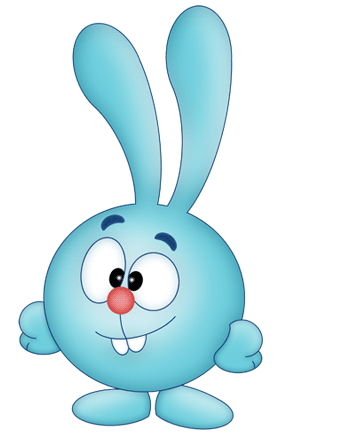 ВоспитательПадурец Л.Б.
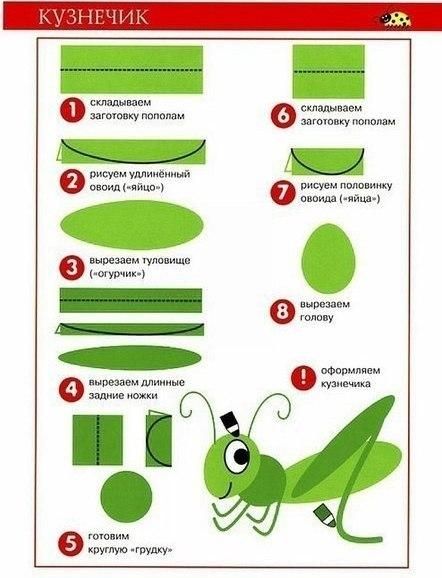 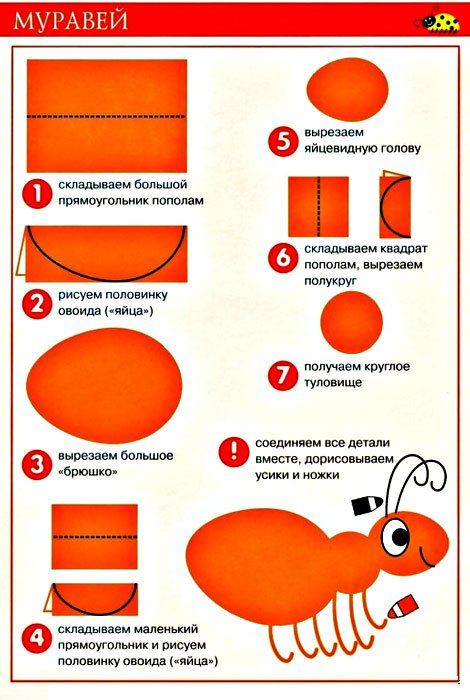 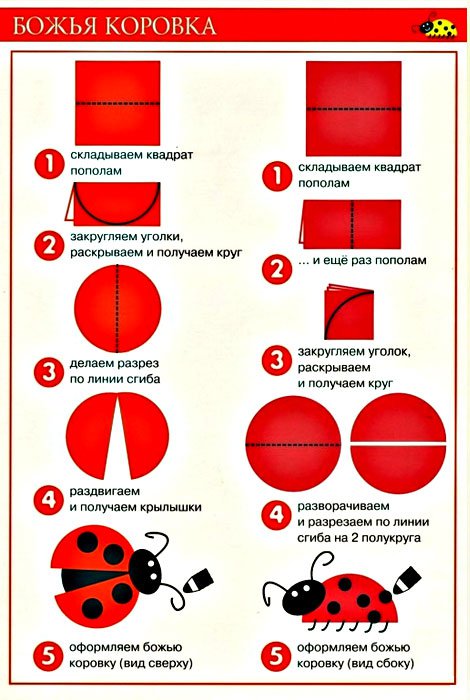 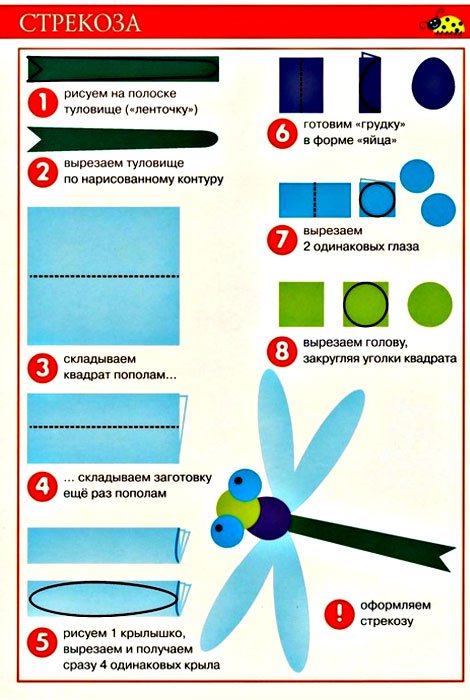 Вы можете сделать с родителями одну из предложенных аппликаций.